Светлое воскресение Христово
2013 год
Здравствуйте, гости, милости просим!Пасху открываем, праздник начинаем!
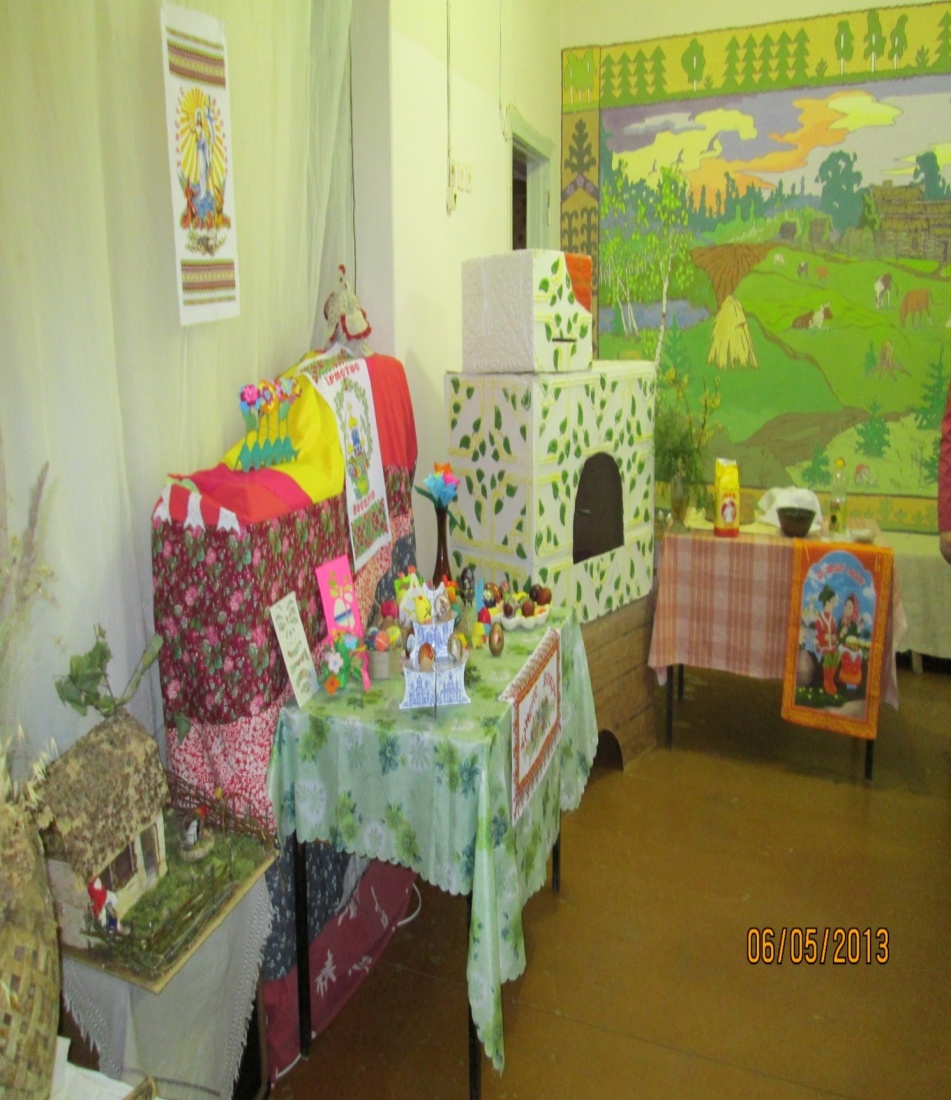 Долгожданная весна
Нам день Пасхи принесла.
Пришла желанная весна,
Ушла зима в седые дали.
Земля воспрянула от сна,
И голубая  даль ясна,
И не терзают нас печали.

И светит солнышко с небес
Лучом весеннего привета, Шумит вдали зелёный лес,
И гимн звучит:  «Христос Воскрес!»
А теперь давайте золотые ворота для матушки-весны открывать!
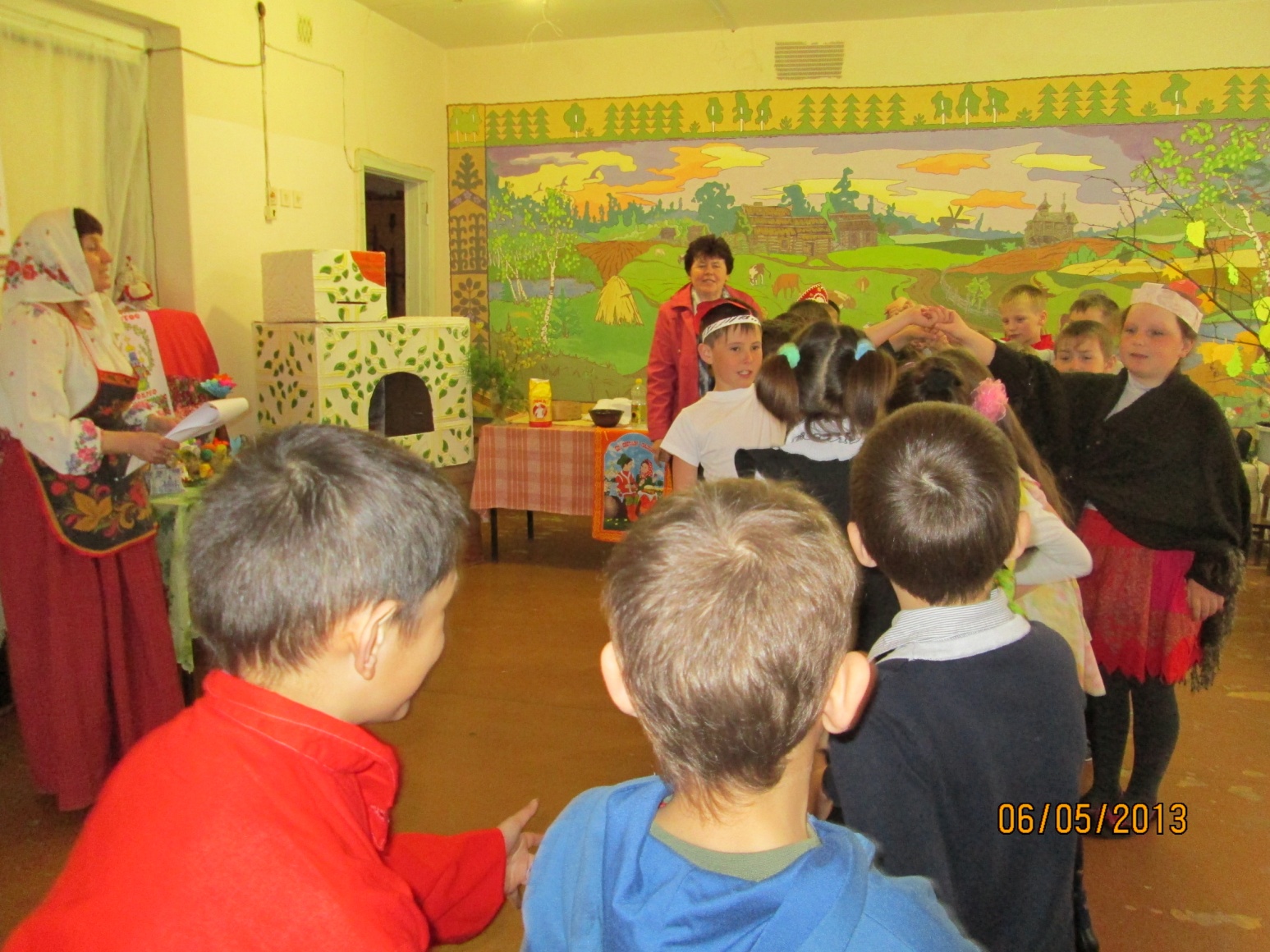 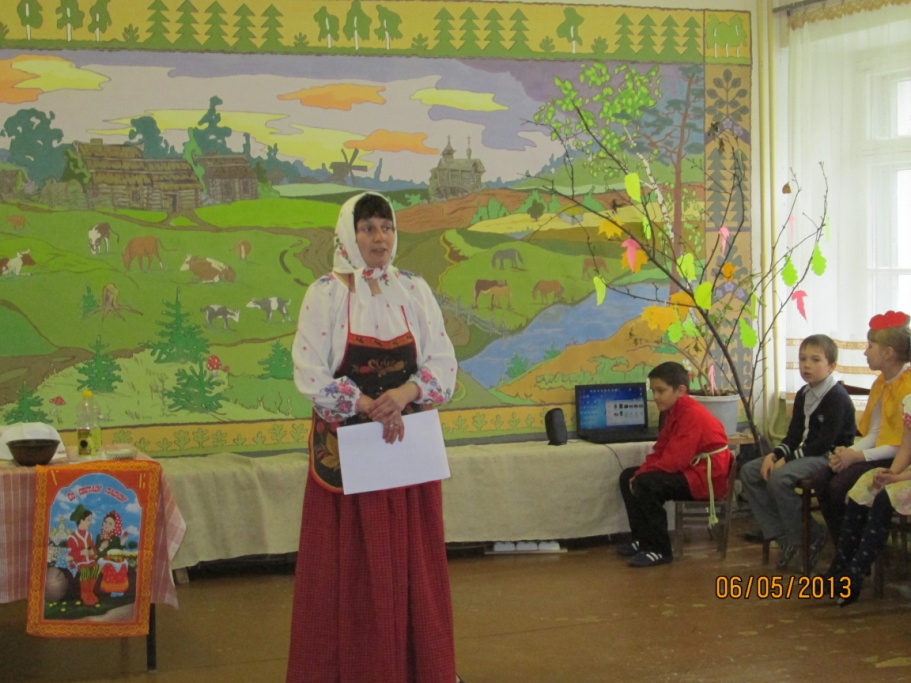 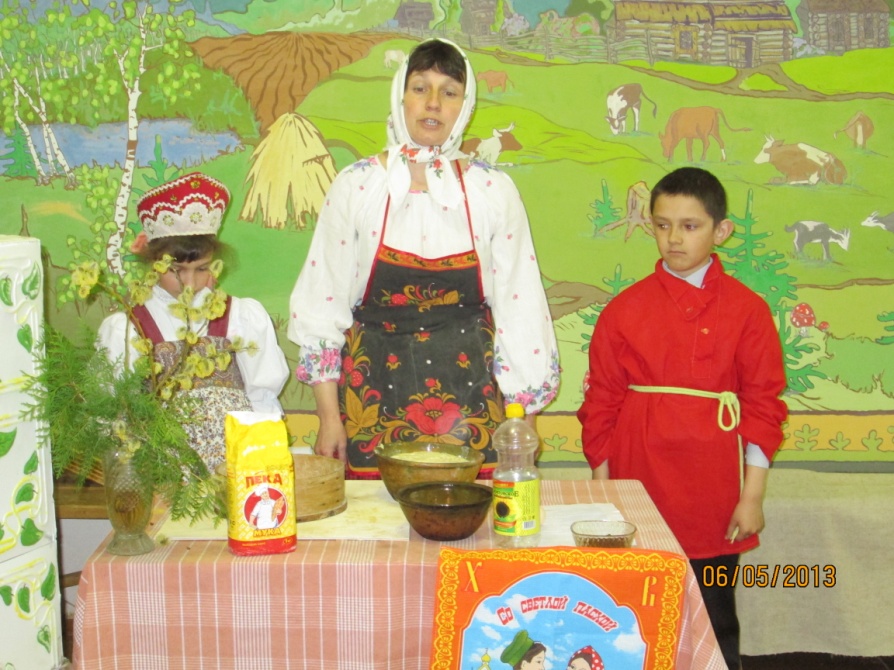 А Весняночка - Весна,
Тёплым солнышком красна!!
Внучка, братишку скорее покличь,
Будем мы делать пасхальный кулич.
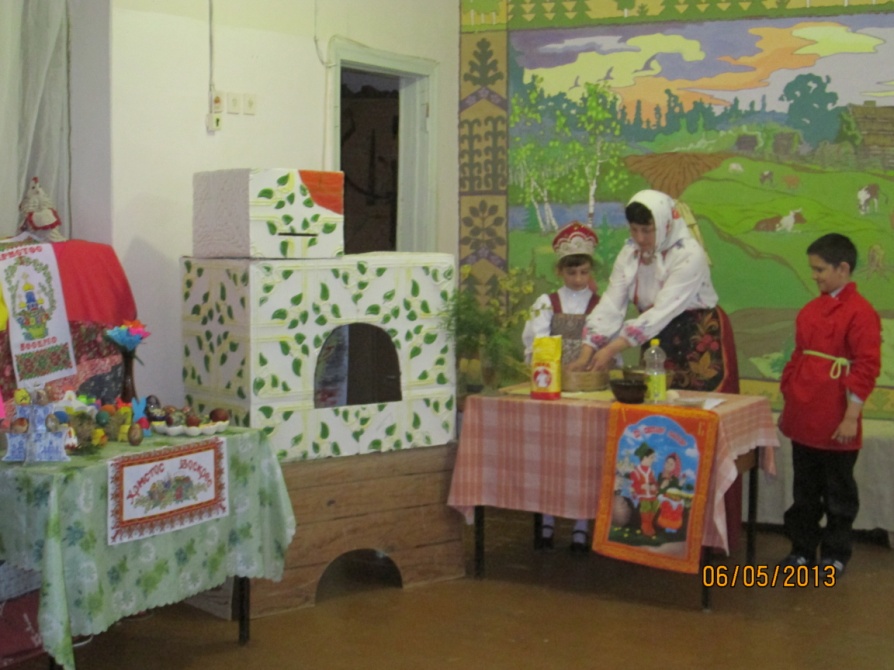 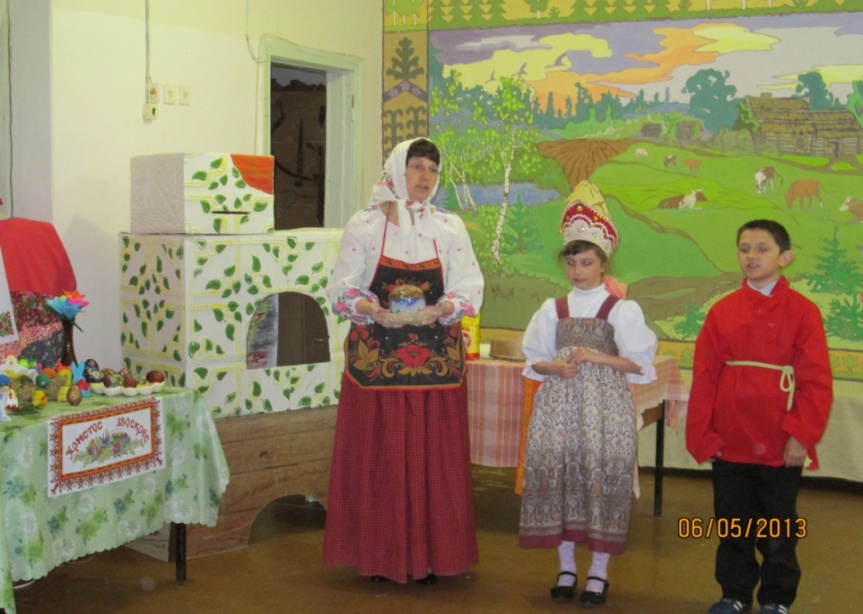 Вот и кулич наш на праздничном блюде!
С пасхой Христовой вас , добрые люди!
Сделано тесто с умом и сноровкой!
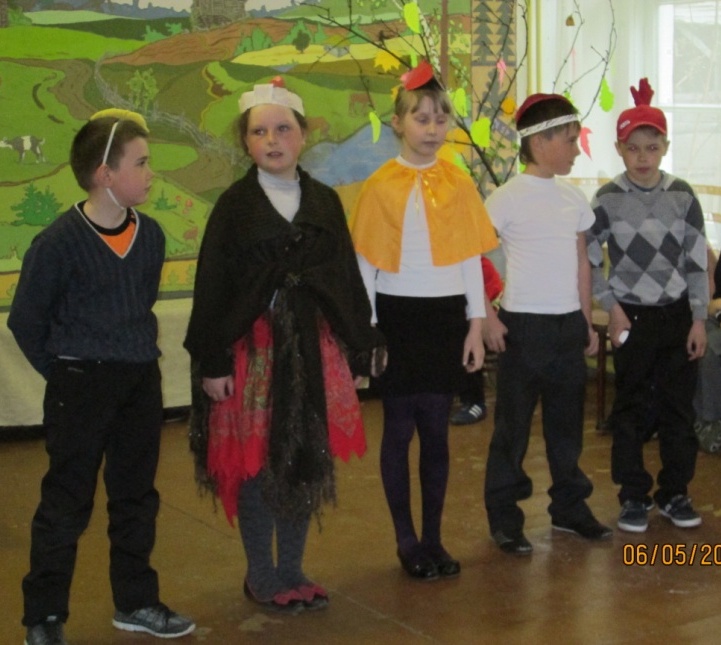 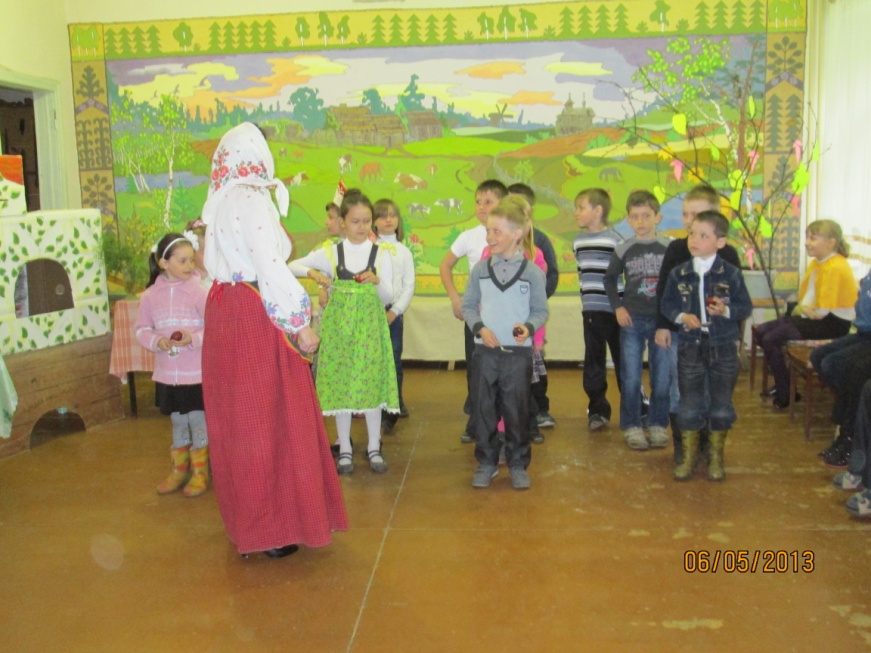 А почему яйцо красное?
А теперь, другой народ, не зевай, 
К нам на «горку» поспевай!
Расскажу я вам сейчас замечательный рассказ…
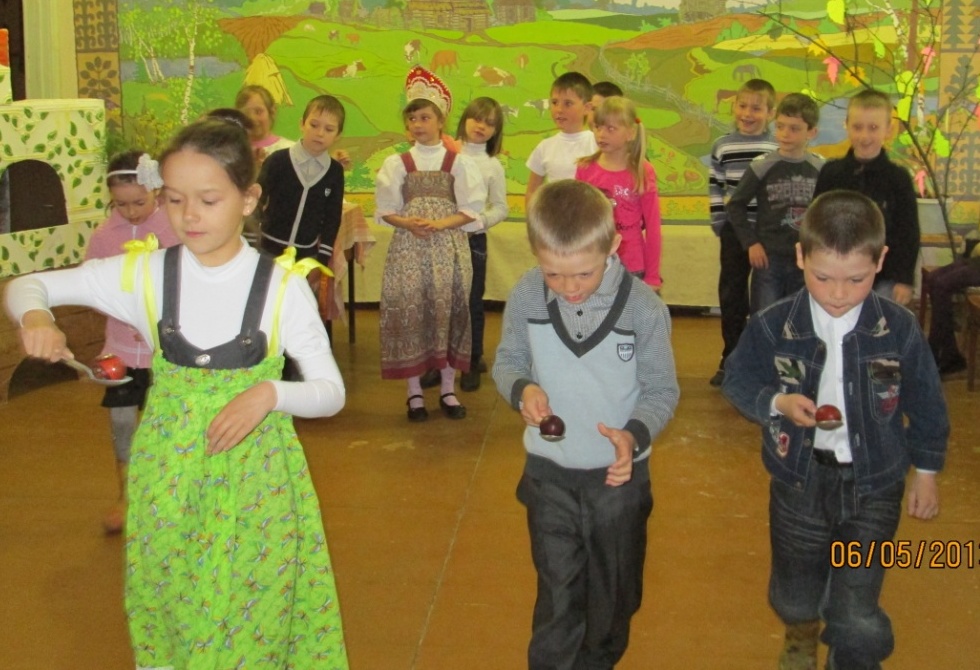 Берёшь яйцо, 
Кладёшь в ложку
И пробежишь с ним немножко.
Кто первым прибежал,
Тот победителем стал!
Христос воскрес, Христос воскрес!Ликуют ангелы с небес!
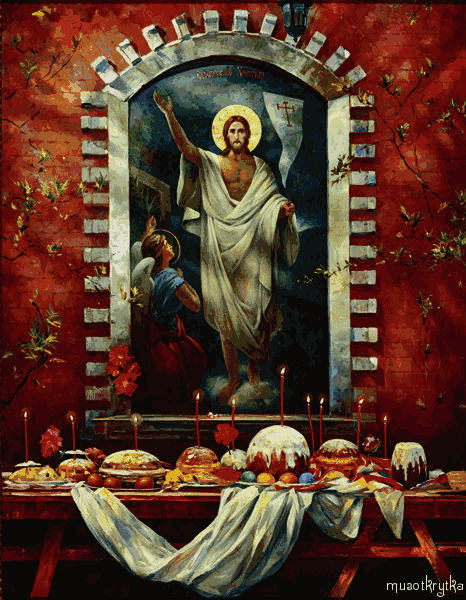